Science - Year 3/4B Autumn 1

Rocks

This Planet Rocks
Session 2
Rock Formation PowerPoint
© Original resource copyright Hamilton Trust, who give permission for it to be adapted as wished by individual users.
We refer you to our warning, at the foot of the block overview, about links to other websites.
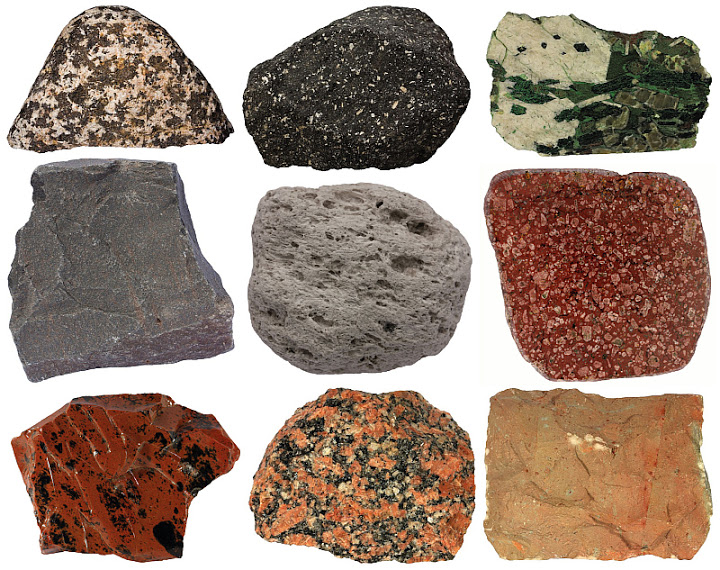 Rocks
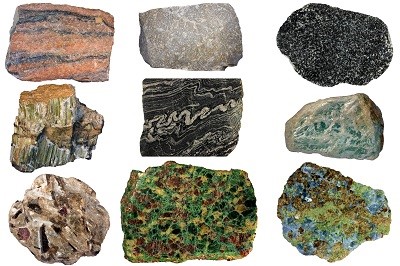 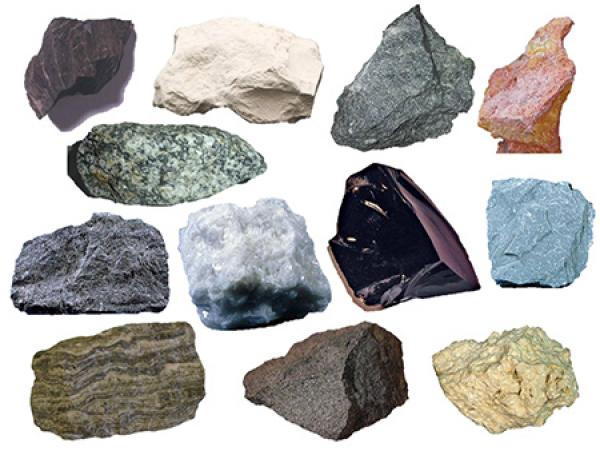 If you dig down anywhere on planet Earth, you will find rock.
There are many different types. But how did they get there?
A layer of rock is under every town and city, under fields and forests, even under the sea! This layer of rock is called the Earth’s crust.
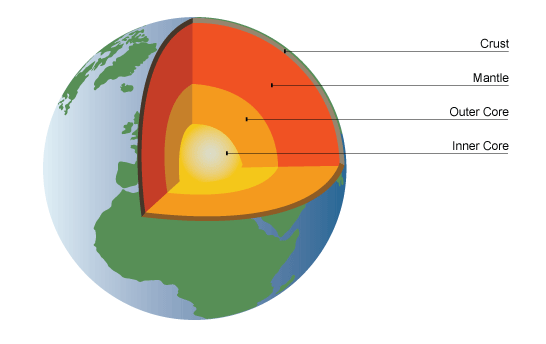 Below the crust is the mantle. This is made of rock that is so hot that it is melted! We call this molten rock or magma. It is thick and runny, like syrup.
Below the mantle is the Earth’s core, which is even hotter.
Sometimes magma comes to the surface when a volcano erupts. As the magma cools it forms a rock.
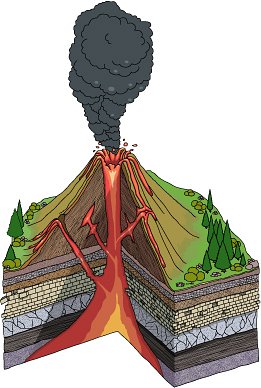 Sometimes magma cools to make rock just below the surface. Rock that forms from magma contains crystals.
This type of rock is called Igneous rock
Another type of rock is made when tiny bits of rock and soil, as well as the bodies of dead creatures, settle at the bottom of the sea to form a layer of sediment.
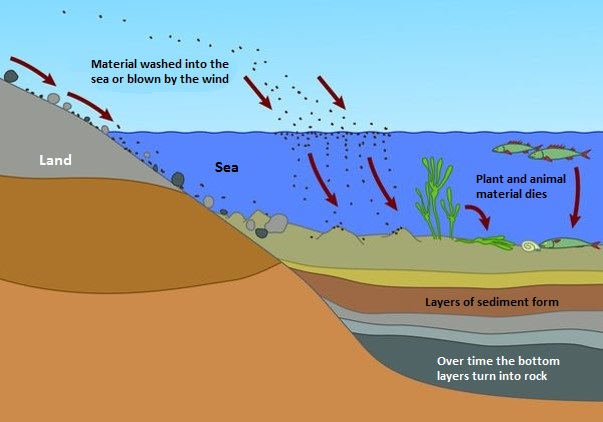 Over millions of years, more and more layers of sediment settle on top and squash it down until it turns into rock.
This type of rock is called sedimentary rock
There is one more type of natural rock that is made by extreme heat and pressure inside the Earth.
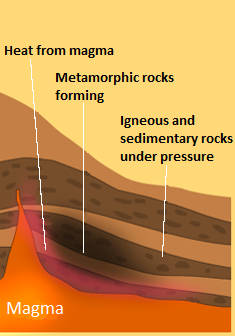 Massive heat and pressure can change igneous and sedimentary rocks into a new type of rock.
This type of rock is called metamorphic rock
Rocks that reach the hot core can melt to become magma
Rocks are always changing although it can take millions of years!
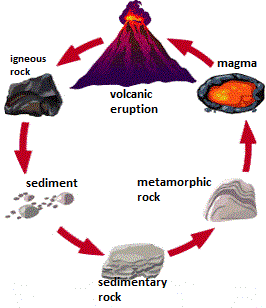 Wind and rain can gradually wear down rocks (this is called erosion)
Heat and pressure in the Earth can change rocks
The tiny pieces will wash into the sea to form sediment
All these rocks are natural to the Earth. But there are also rocks that are made by people. We call these man-made rocks. Can you think of any?
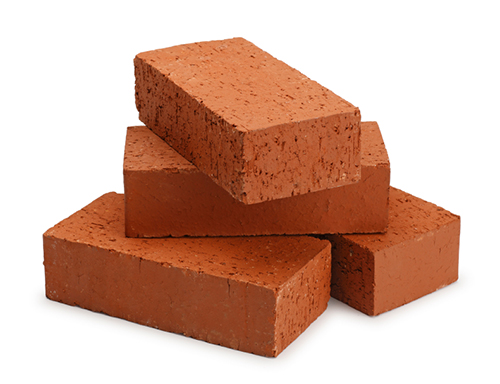 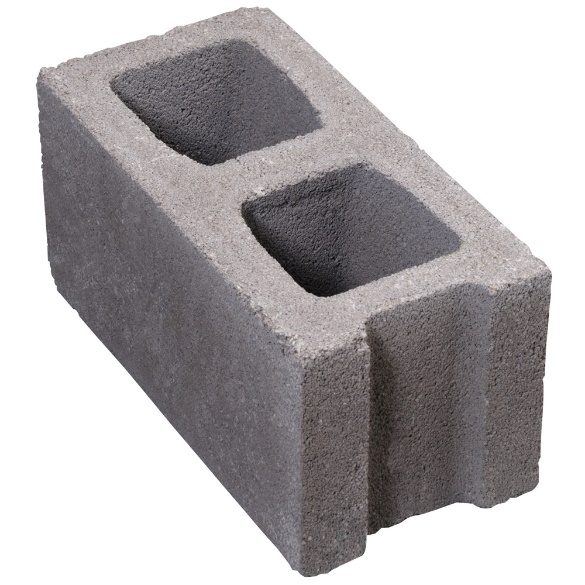 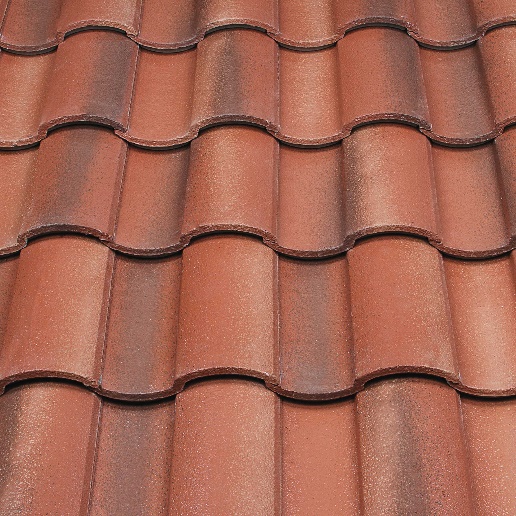 These man-made rocks are made from natural rocks and soils like clay and sand. They are really useful for building!